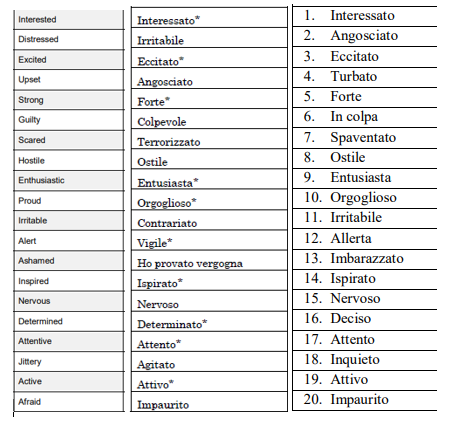 Sentimenti
Emozioni
Stato d’animo
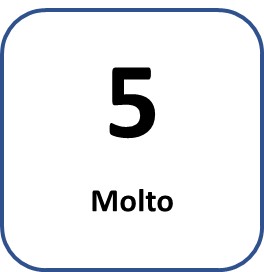 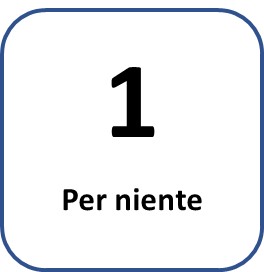 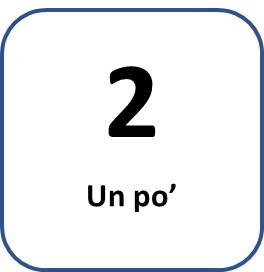 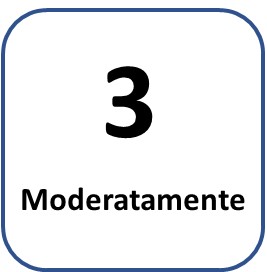 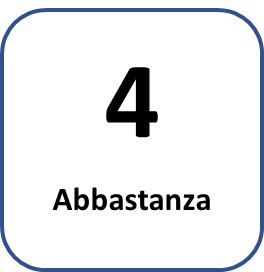 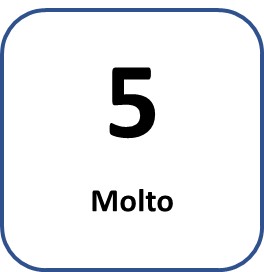 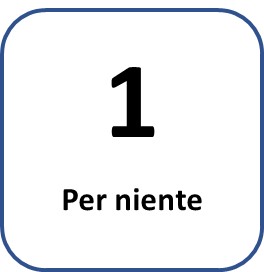 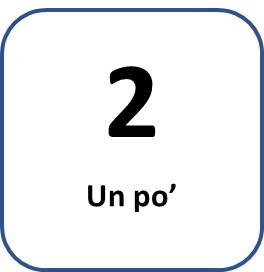 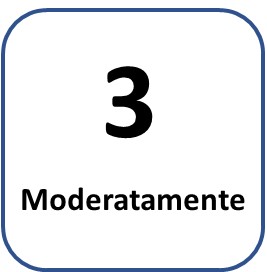 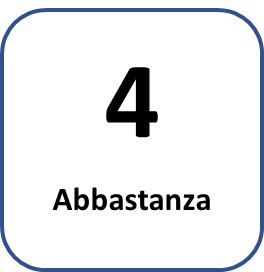 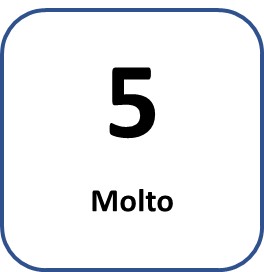 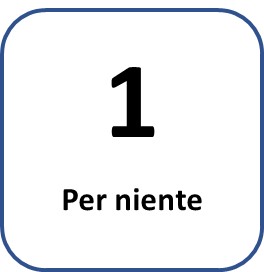 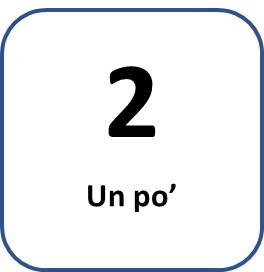 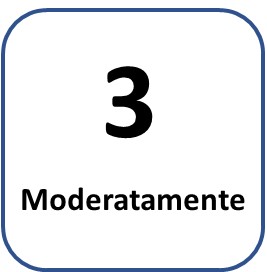 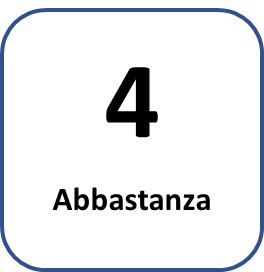 1
2
3
4
5
Un po’
Per niente
Moderatamente
Abbastanza
Molto